Day 4 & 5文章二: 
中国家庭的新成员
文章 2: 中国家庭的新成员

学习目标
- 我可以找出文章的重点 、 细节 、 结构
- 我可以总结文章的大意
文章 2: 中国家庭的新成员

活动
- 活动一：阅读第三、四段
- 活动二：图表 + 大意
- 活动三：讨论你的想法
- 活动四：写作练习
学习是一种过程
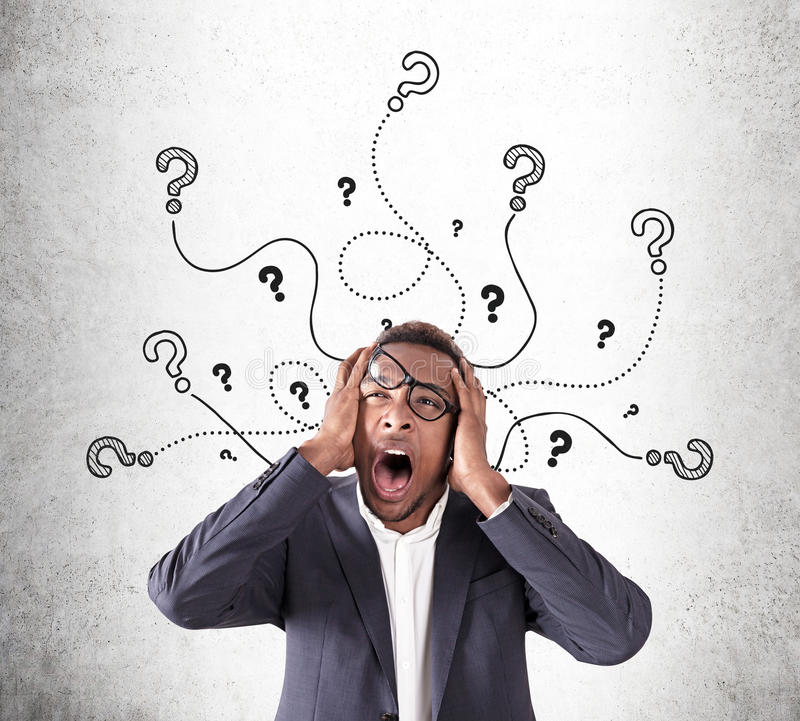 学习是一种过程
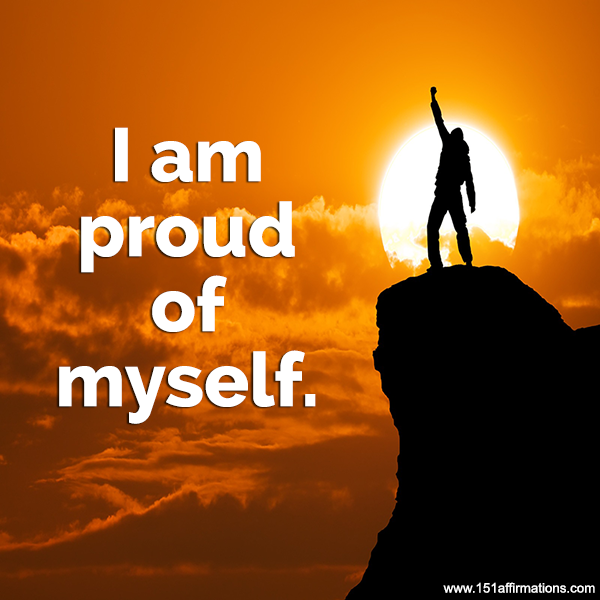 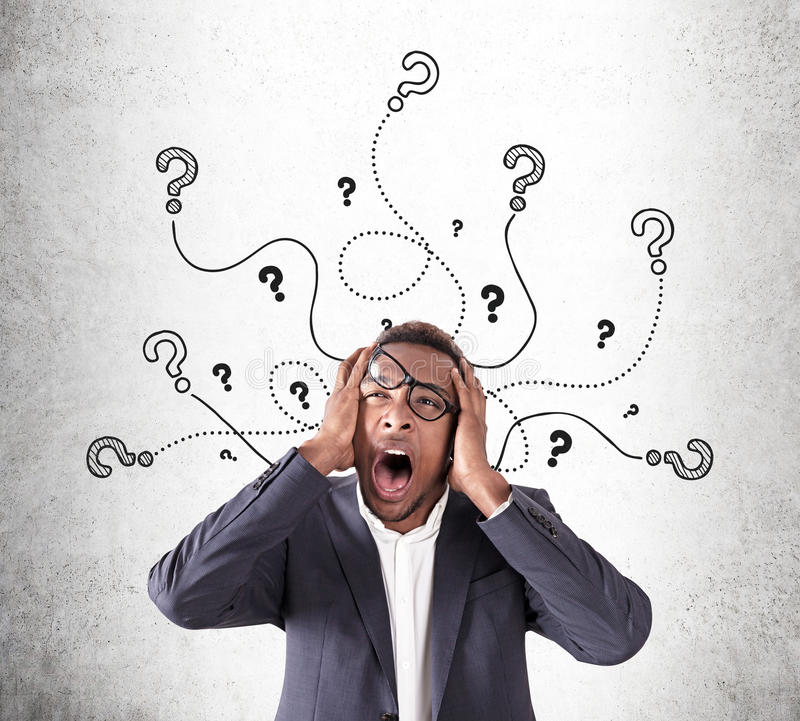 Activity 1: discussion

Activity 1 - Step 1
Discussion - jigsaw







- 6个人一组
- 请回答两个问题 (underline + discuss)
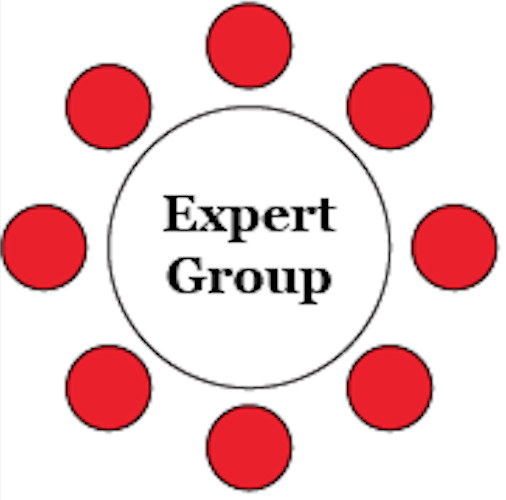 6
Activity 1: discussion

Activity 1 – Step 2
Discussion - jigsaw





- 请跟你的新伙伴分享你学到的新家庭成员
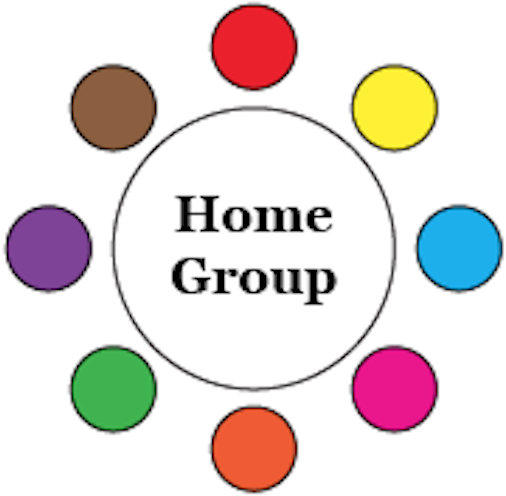 7
Activity 1: discussion

Activity 1 – Step3
Discussion - jigsaw





- 请小组一起完成Step 2
- 请把三个家庭的共同点写在白板上
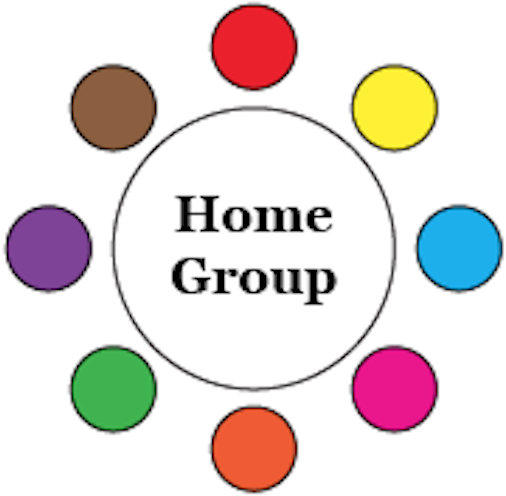 8
Activity 2: graphic organizer

Activity 2
第一部分：(作者认为)	
你还记得吗?

越来越多的____人开始养____了，还把宠物当成家庭新____。
Activity 2: graphic organizer

Activity 2
第一部分：(作者认为)	
你还记得吗?	

越来越多的中国人开始养宠物了，还把宠物当成家庭新成员。
Activity 2: graphic organizer

Activity 2
第二部分：(为什么？)	
你还记得吗?

- 以前的人：____养宠物
- 现在的人：____养宠物
- 原因一：生活水平____
- 原因二：为了减少____
Activity 2: graphic organizer

Activity 2
第二部分：(为什么？)	
你还记得吗?	

- 以前的人：很少养宠物
- 现在的人：喜欢养宠物
- 原因一：生活水平提高
- 原因二：为了减少压力
Activity 2: graphic organizer

Activity 2
两人一组!

第三部分 + 第四部分
Activity 2: graphic organizer

Activity 2
第三部分：(说明)	
找一找

- 第一种：
- 第二种：
- 第三种：
Activity 2: graphic organizer

Activity 2
第三部分：(说明)	
找一找

- 第一种：空巢家庭/陪老年人/家里只有父母
- 第二种：
- 第三种：
Activity 2: graphic organizer

Activity 2
第三部分：(说明)	
读一读	

第一种是空巢家庭，就是儿女在外工作或读书，只有年老的父母亲在家生活的家庭。宠物可以陪老年人吃饭、散步、聊天。因此，成为他们生活中越来越重要的一部分。
Activity 2: graphic organizer

Activity 2
第三部分：(说明)	
找一找

- 第一种：空巢家庭/陪老年人/家里只有父母
- 第二种：
- 第三种：
Activity 2: graphic organizer

Activity 2
第三部分：(说明)	
找一找	

- 第一种：空巢家庭/陪老年人/家里只有父母
- 第二种：独生子女家庭/爱心/责任感/体贴
- 第三种：
Activity 2: graphic organizer

Activity 2
第三部分：(说明)	
读一读	

第二种是独生子女家庭。有些父母亲怕孩子觉得孤独或者变得自私，就让他们养宠物， 希望他们在照顾宠物的过程中变得有爱心，有责任感、学会体贴别人，也了解生命的重要。
Activity 2: graphic organizer

Activity 2
第三部分：(说明)	
找一找	

- 第一种：空巢家庭/陪老年人/家里只有父母
- 第二种：独生子女家庭/爱心/责任感/体贴
- 第三种：
Activity 2: graphic organizer

Activity 2
第三部分：(说明)	
找一找

- 第一种：空巢家庭/陪老年人/家里只有父母
- 第二种：独生子女家庭/爱心/责任感/体贴
- 第三种：丁克家庭/不想有小孩/养宠物比较容易
Activity 2: graphic organizer

Activity 2
第三部分：(说明)	
读一读	

第三种是丁克家庭，就是不想有孩子的家庭。很多没有孩子的夫妻把宠物当成自己的孩子。他们认为养宠物比养孩子容易，而且还能给家庭带来快乐。
Activity 2: graphic organizer

Activity 2
第四部分：(结论)	
找一找

- 结论一：
- 结论二：
Activity 2: graphic organizer

Activity 2
第四部分：(结论)	
找一找	

- 结论一：流行宠物热/宠物成为新成员
- 结论二：
Activity 2: graphic organizer

Activity 2
第四部分：(结论)	
找一找	

- 结论一：流行宠物热/宠物成为新成员
- 结论二：花很多钱/宠物产品和服务/受欢迎
Activity 2: graphic organizer

Activity 2
第四部分：(结论)	
读一读	

这几年中国流行着宠物热，宠物已经成为家庭的新成员，人们愿意花很多钱去养宠物，因此中国的宠物产品和服务越来越受欢迎。
Activity 2: cloze

Activity 3
写一写

个人任务:
完成文章大意
Activity 2: cloze

Activity 3
作者认为宠物已经成为人们生活中的一部分。主要的原因可以分为两大原因。 第一个原因是现代人生活的水平提高，工作压力变大，所以养宠物成为一种新时尚，也可以帮人们减少压力。第二个原因是现代家庭成员的改变，有三种家庭特别喜欢宠物。第一种是空巢家庭，因为宠物可以陪老年人。第二种是独生子女家庭，因为独生子女在照顾宠物的过程中变得有责任感。第三种是丁克家庭，很多不想生孩子的夫妻把宠物当成自己的孩子。所以，这些改变让越来越多的中国人开始养宠物。中国的宠物热带动了宠物产品和服务的发展。
Activity 3: post reading discussion

Activity 4想一想    说一说
问题一: 你认为养宠物可以减少人的压力吗？你同意还是不同意？
问题二: 你认为养宠物能让人有爱心吗？你同意还是不同意？
问题三: 你认为养宠物能让人有责任感吗？你同意还是不同意？
问题四: 你认为宠物可以代替孩子吗？你同意还是不同意？
Activity 4: written presentation

Activity 5
写一写

个人任务，你需要：
- 你的笔记 / google doc
- 纸、笔
- 下课前，你必须完成 - 写作大纲
Photo credit
*  https://lh3.googleusercontent.com/d8uvIUBHac2MsvWFip3LOlA3FuZploXeDECGQUgnP-hWHbDyZZS_Ul2nT0Y_oh2XkIIQxok=s85

https://www.123rf.com/photo_63520020_portrait-of-overwhelmed-african-american-man-with-question-marks-on-concrete-wall-concept-of-too-man.html

https://sites.google.com/site/alliestch306webpage/products-services/strategy-3-jigsaw-activity